Texturas
Definición
La textura es la cualidad externa que presentan las superficies de los elementos.
Esta es percibidle tanto al tacto como a la vista.
La textura permite identificar el objeto y diferenciarlo con otros elementos.
Tipos de texturas
Existen diversos tipos de texturas. Se las puede clasificar en dos grandes grupos, que a su vez poseen subgrupos.
Texturas Naturales
O también denominadas orgánicas. 
Son aquellas superficies y cuerpos que proceden directamente de la naturaleza.
Textura artificial
Este grupo es integrado por los elementos creados por el hombre.
Las texturas artificiales se pueden dividir en tres subgrupos según su función. 
1- Función estética o decorativa
2- Función creativa o artística
3- Función práctica o utilitaria
Textura visual
Es la representación por medios gráficos de las texturas táctiles. Es por ello que se le denomina texturas gráficas. 
Este grupo tienen la característica de ser percibida solo a través del sentido de la vista.  Son bidimensionales (dos dimensiones: largo y ancho).  
Se pueden lograr según la disposición regular de las formas, líneas o puntos en la superficie. El color es un factor importante.
Textura táctil
Son aquellas texturas que revelan las características de una superficie con relieve.  Las percibimos a través del tacto. Son tridimensionales (poseen tres dimensiones: largo ancho y alto). 
Se obtienen por adicción, sustracción y modificación.
Los dos tipos de texturas no son independientes, en algunos casos las percibimos simultáneamente.
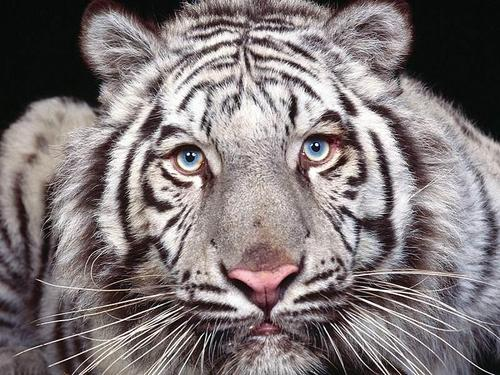 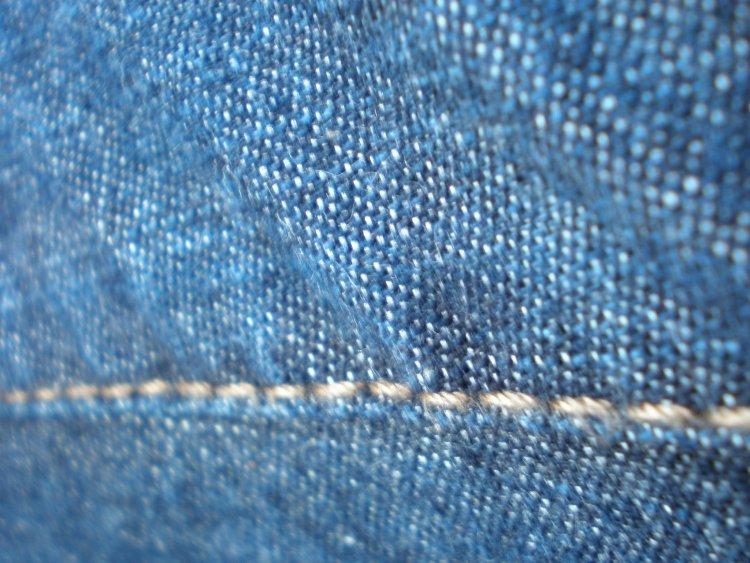 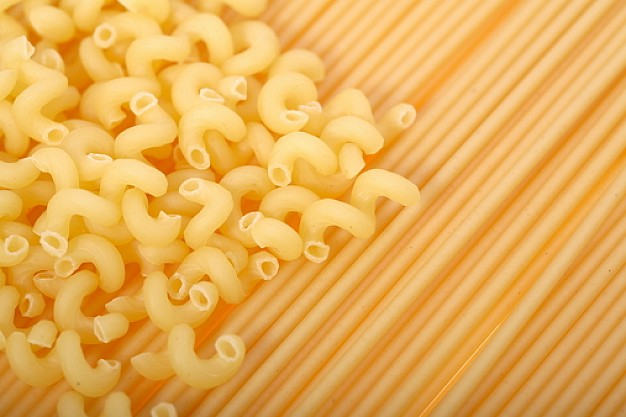 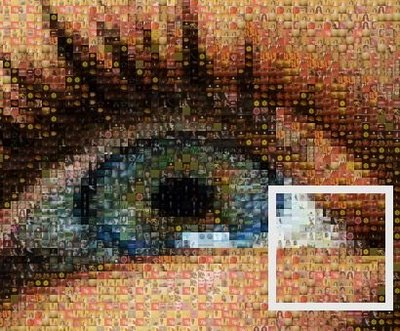 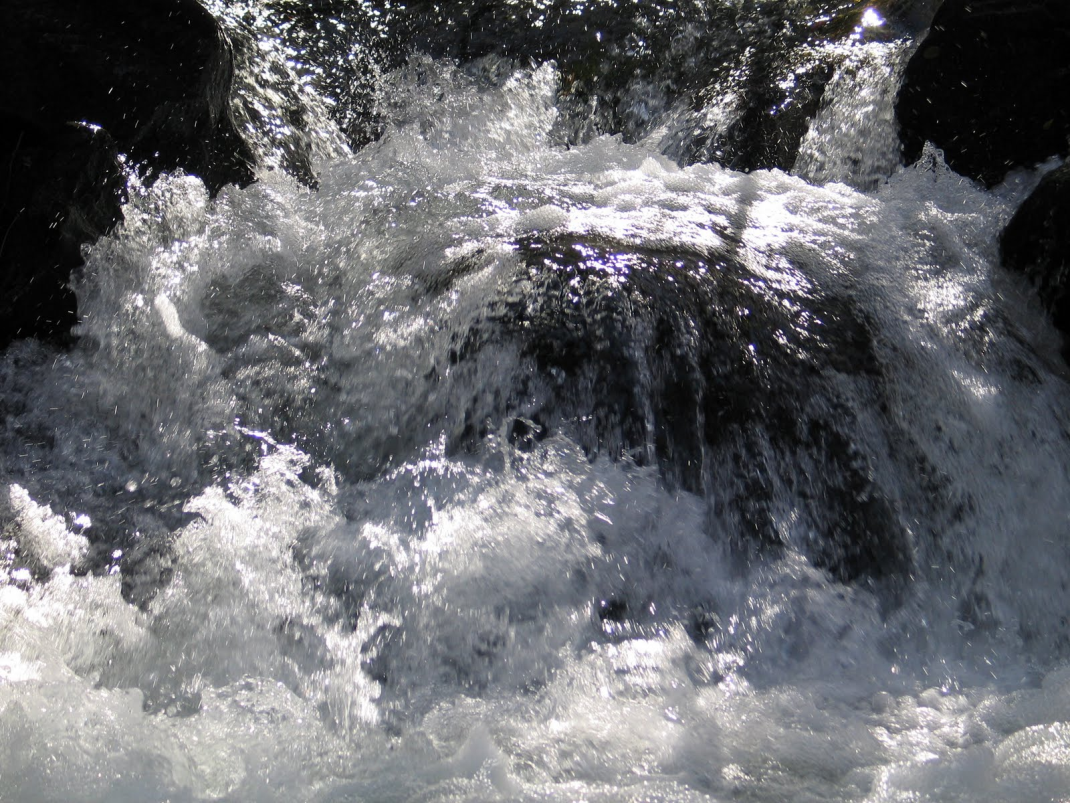